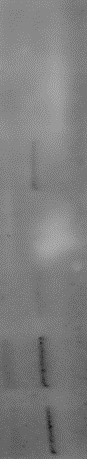 IR
IR
IS
+ Insulin 100nM
WT1
WT1
WT3
WT2
WT3
WT2
WT1
WT2
WT3
WT1
WT2
WT3
IRS1
180kDa
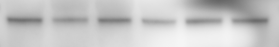 AKT pSer473
60kDa
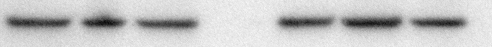 β-Actin
42kDa
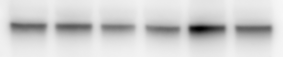 AKT
60kDa
IS
IS
IR
IS
IR
+ Insulin 100nM
WT1
WT2
WT3
WT1
WT2
WT3
WT1
WT2
WT3
WT1
WT2
WT3
WT1
WT2
WT3
WT1
WT2
WT3
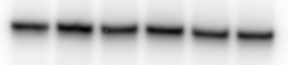 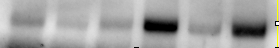 AKT
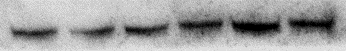 60kDA
180kDa
IRS1
60kDa
AKT pSer473
β-Actin
β-Actin
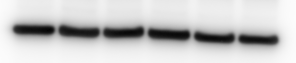 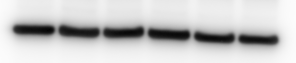 42kDa
42kDa
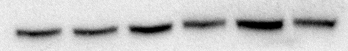 60kDa
AKT